Year 9 Latin
VERB TENSE Review
Reviewing Active and Passive Forms in the five tenses: Present, Future, Imperfect, Perfect and Pluperfect
Verbs: Indicative Active: Present, Future and Imperfect
Year 9-13
Indicative verbs forms have a Person (1st, 2nd or 3rd, Singular or Plural) and Tense. They can be Active or Passive Latin Verbs come in groups or Conjugations, with slight differences in how they are formed.
The Second Conjugation
Present, Future, Imperfect
The First Conjugation
Present, Future, Imperfect
Present
Future - will
Present
Imperfect – was/were
Future - will
Imperfect – was/were
am-ō
amā-bō
I
mone-ō
monē-bo
amā-bam
monē-bam
amā-bis
amā-s
amā-bās
You
monē-s
monē-bās
monē-bis
He/she/it
amā-t
amā-bit
amā-bat
monē-bit
mone-t
monē-bat
monē-bāmus
monē-bimus
amā-mus
amā-bimus
amā-bamus
We
monē-mus
monē-bātis
monē-bitis
monē-tis
amā-bitis
amā-tis
amā-batis
You
monē-bunt
monē-bant
amā-nt
amā-bunt
amā-bant
mone-nt
They
moneō, monēre, monuī, monītus  - warn, advise
amō,, amāre, amāvī, amātus  - love
The Third Conjugation
Present, Sneaky Future, Imperfect
The Fourth Conjugation
Present, Sneaky Future, Imperfect
The 3½  Conjugation
Present
Present
Present
Sneaky Future - will
Imperfect – was/were
Present
Imperfect – was/were
Sneaky Future - will
audi-am
audi-ē-bam
capi-ō
audi-ō
reg-ē-bam
reg-am
reg-ō
I
You
Future and Imperfect tenses are the same as for the 4th Conjugation
audi-ēs
audi-ē-bās
audī-s
capi-s
reg-is
reg-es
reg-ē-bās
He/she/it
audi-et
audi-ē-bat
audi-t
capi-t
reg-it
reg-ē-bat
reg-et
We
reg-ē-bāmus
audi-ē-bāmus
reg-ēmus
reg-imus
audi-ēmus
capi-mus
audī-mus
reg-ē-bātis
audi-ē-bātis
audī-tis
audi-ētis
capi-tis
reg-ētis
You
reg-itis
reg-ē-bant
audi-unt
reg-ent
audi-ē-bant
audi-ent
capi-unt
They
reg-unt
capiō, capere, cēpī, captus  - take, capture
regō, regere, rēxī, rectus  - rule
audiō, audīre, audīvī, audītus  - hear, listen
ACTIVE
PASSIVE
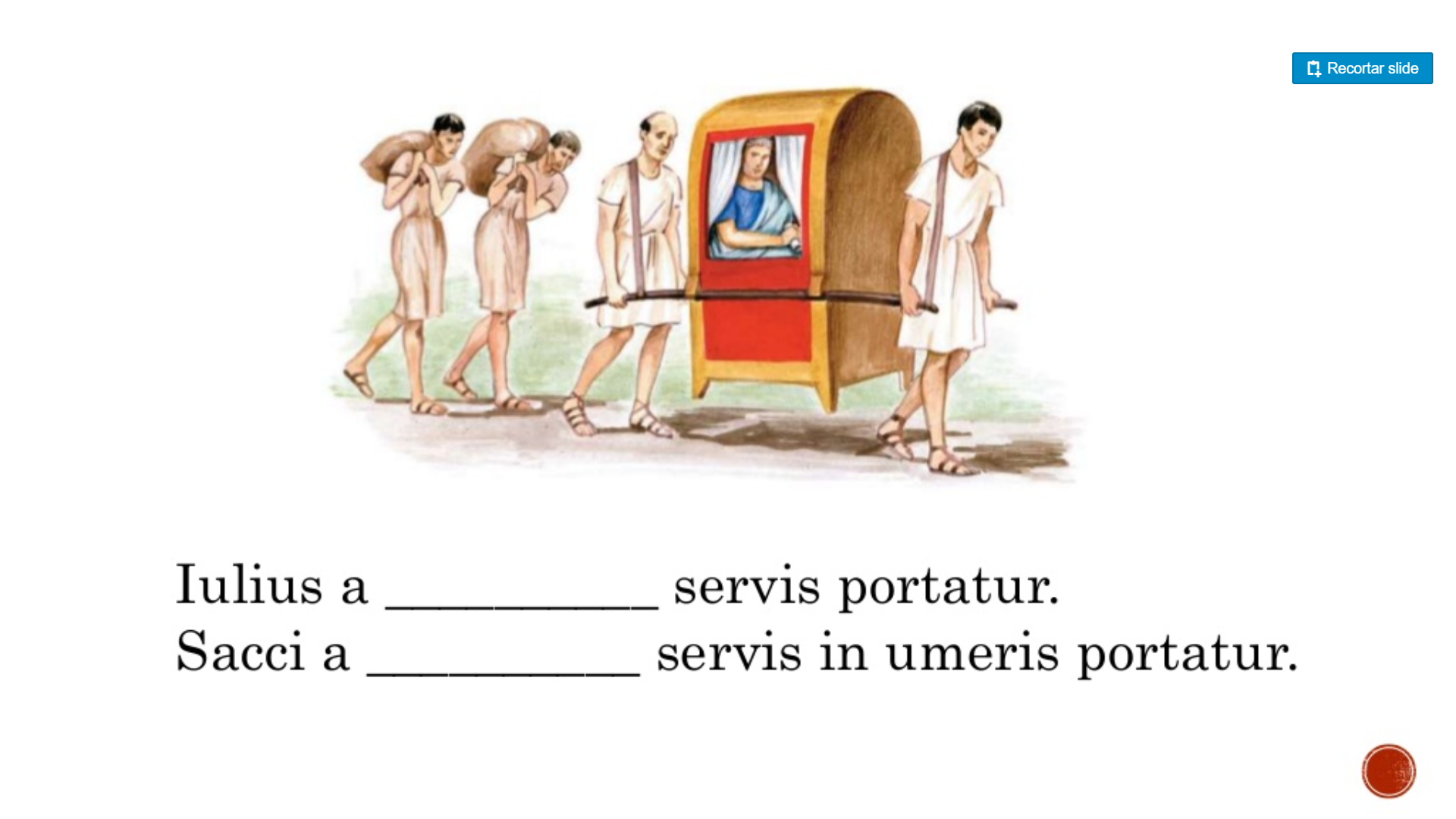 servī Iūlium portant.
Iūlius ā servīs portātur.
servī sacculōs portant.
sacculī ā servīs portantur.
Passive: Present, Future and Imperfect
To change from Active to Passive for any of these three tenses, simply switch the ending from Active to Passive:
-ō
I
-r
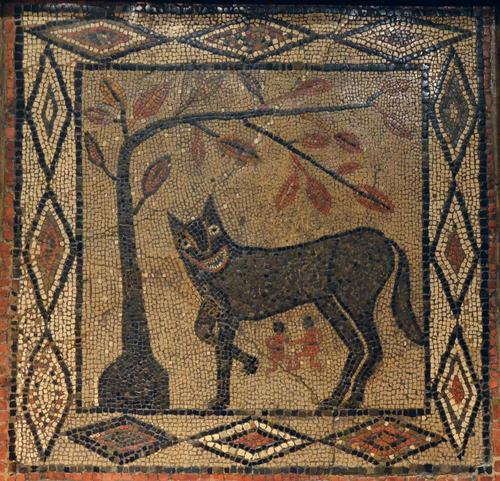 -s
-ris
You
-t
-tur
He/she/it
-mur
-mus
We
-minī
-tis
You
-ntur
-nt
They
Romulus and Remus are being fed by the wolf
Verbs: Indicative Passive: Present, Future and Imperfect
Year 9-13
The Second Conjugation
Present, Future, Imperfect
The First Conjugation
Present, Future, Imperfect
Present
Future - will
Present
Imperfect – was/were
Future - will
Imperfect – was/were
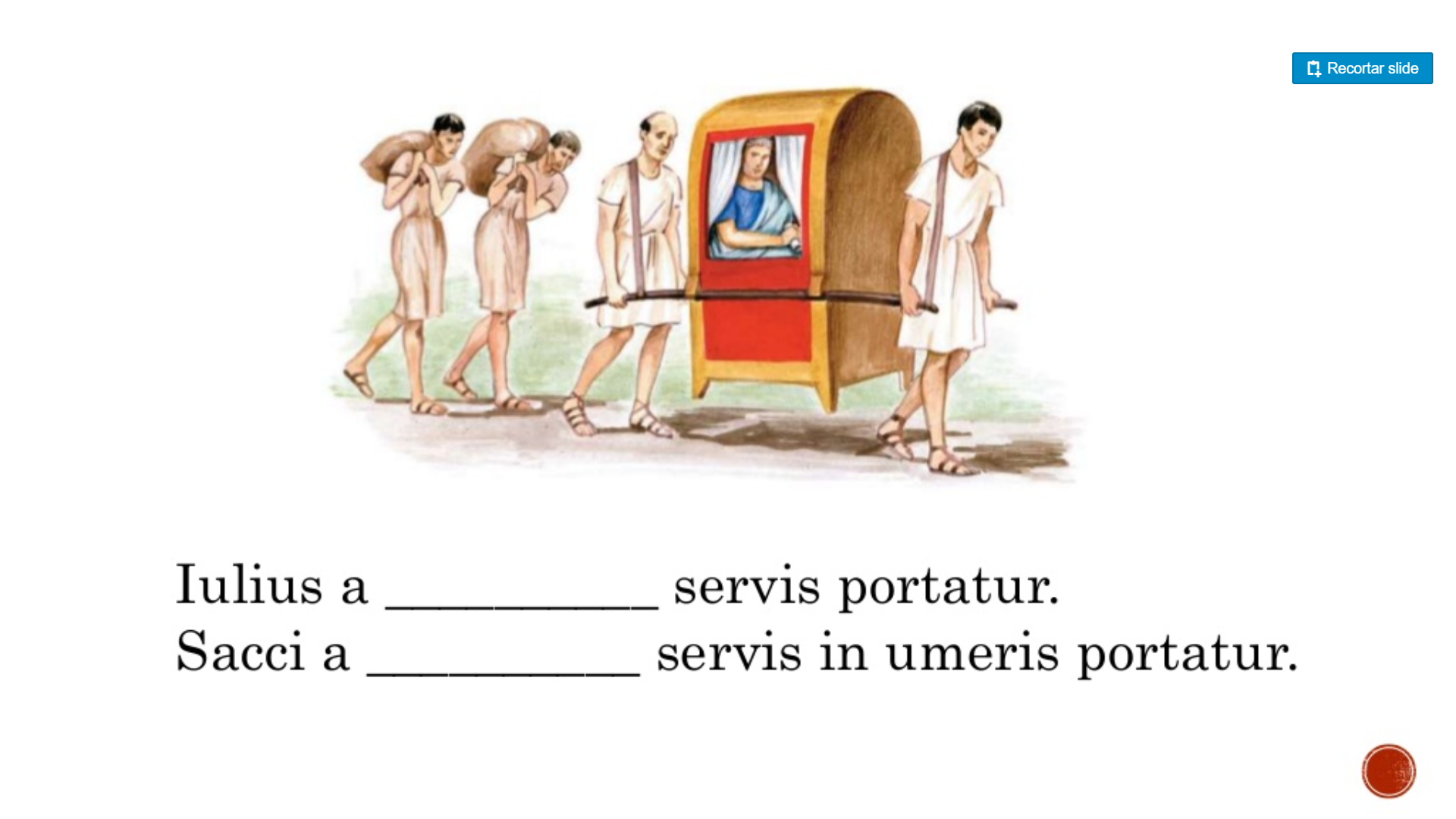 am-or
amā-bor
mone-or
monē-bor
amā-bar
monē-bar
I
amā-beris
amā-ris
amā-bāris
You
monē-ris
monē-bāris
monē-beris
He/she/it
amā-tur
amā-bitur
amā-bātur
monē-bitur
monē-tur
monē-bātur
monē-bāmur
monē-bimur
amā-mur
amā-bimur
amā-bāmur
monē-mur
We
monē-bāminī
monē-biminī
monē-minī
amā-biminī
amā-minī
You
amā-bāminī
monē-buntur
monē-bantur
ama-ntur
They
amā-buntur
amā-bantur
mone-ntur
amō,, amāre, amāvī, amātus  - love
moneō, monēre, monuī, monītus  - warn, advise
The Third Conjugation
Present, Sneaky Future, Imperfect
The Fourth Conjugation
Present, Sneaky Future, Imperfect
The 3½  Conjugation
Present
Present
Present
Sneaky Future - will
Imperfect – was/were
Present
Imperfect – was/were
Sneaky Future - will
audi-ar
audi-ē-bar
capi-or
audi-or
reg-ē-bar
reg-ar
reg-or
I
You
Future and Imperfect tenses are the same as for the 4th Conjugation
audi-ēris
audi-ē-bāris
audī-ris
cap-eris
reg-eris
reg-ēris
reg-ē-bāris
He/she/it
audi-ētur
audi-ē-bātur
audī-tur
capi-tur
reg-itur
reg-ē-bātur
reg-ētur
We
reg-ē-bāmur
audi-ē-bāmur
reg-ēmur
reg-imur
audi-ēmur
capi-mur
audī-mur
audi-ē-bāminī
reg-ē-bāminī
audī-minī
audi-ēminī
capi-minī
reg-ēminī
You
reg-iminī
reg-ē-bantur
audi-untur
reg-entur
audi-ē-bantur
audi-entur
capi-untur
They
reg-untur
capiō, capere, cēpī, captus  - take, capture
regō, regere, rēxī, rectus  - rule
audiō, audīre, audīvī, audītus  - hear, listen
Verbs: Indicative Active: Perfect and Pluperfect
These are much simpler than the forms you have just studied.
Once you know the Perfect Active stem, you add the same sets of endings for each of the three tenses, so it makes no difference which Conjugation the verbs belongs to. 
The Perfect Active stem is taken from the Third Principal Part. 
These are very predictable for the 1st Conjugation, 
and quite predictable for the 2nd and 4th Conjugation 
– but always need to be learned for each verb, especially those in the 3rd and 3 ½ Conjugation.
Pluperfect 
I had …
Perfect Stems:
Perfect
I …. -ed
-ī
Principal Parts,
First 
Principal Part
Second 
Principal Part
Third
Principal Part
-eram
-istī
-erās
The 1st  Conjugation
am-ō
am-āre
amāv-ī
-it
-erat
The 2nd  Conjugation
mone-ō
mon-ēre
monu-ī
-imus
-erāmus
The 3rd  Conjugation
reg-ō
reg-ere
rēx-ī
-istis
-erātis
The 3½  Conjugation
capi-ō
cēp-ī
cap-ere
-ērunt
-erant
The 4th  Conjugation
audi-ō
aud-īre
audīv-ī
Verbs: Indicative Active: Perfect and Pluperfect
Year 9-13
These are totally regular, with no difference between the Conjugations, apart from identifying the Perfect Stem.
The First Conjugation
Present, Future, Imperfect
The Second Conjugation
Present, Future, Imperfect
Perfect
Perfect
Pluperfect – had
Pluperfect - had
amāv-eram
amāv-ī
I
monu-ī
monu-eram
amāv-erās
amāv-istī
You
monu-erās
monu-istī
Perfect and Pluperfect tenses are the same for all verbs, even irregular ones.
amāv-erat
He/she/it
amāv-it
monu-it
monu-erat
monu-imus
monu-erāmus
amāv-erāmus
We
amāv-imus
monu-istis
monu-erātis
amāv-erātis
amāv-istis
You
monu-ērunt
monu-erant
amāv-erant
amāv-ērunt
They
amō,, amāre, amāvī, amātus  - love
moneō, monēre, monuī, monītus  - warn, advise
The Third Conjugation
Present, Sneaky Future, Imperfect
The Fourth Conjugation
Present, Sneaky Future, Imperfect
The 3½  Conjugation
Present
Perfect
Pluperfect –  had
Pluperfect – had
Pluperfect –  had
Perfect
Perfectt
audīv-eram
rēx-eram
rēx-ī
I
audīv-ī
cēp-ī
cēp-eram
audīv-erās
You
rēx-istī
rēx-erās
audīv-istī
cēp-istī
cēp-erās
audīv-erat
He/she/it
rēx-it
rēx-erat
audīv-it
cēp-it
cēp-erat
audīv-erāmus
We
rēx-erāmus
rēx-imus
cēp-imus
audīv-imus
cēp-erāmus
audi-erātis
rēx-erātis
You
rēx-istis
audīv-istis
cēp-istis
cēp-erātis
audīv-erant
rēx-erant
They
rēx-ērunt
audīv-ērunt
cēp-ērunt
cēp-erant
regō, regere, rēxī, rectus  - rule
audiō, audīre, audīvī, audītus  - hear, listen
capiō, capere, cēpī, captus  - take, capture
Verbs: Indicative Passive: Perfect and Pluperfect
Take the P.P.P. (The Perfect Passive Participle, 4th Principal Part).
Make it agree (with the subject of the sentence). (e.g. She was loved = amata est.)
Add some ‘sum’ (Present or Imperfect). 
This converts the Participle from a 2-1-2 adjective (‘loved’) into a verb (‘was loved’).
P.P.P.
Perfect
I was …. -ed
Pluperfect 
I had been …
Principal Parts,
eram
sum
Second 
Principal Part
First 
Principal Part
Fourth
Principal Part
Third
Principal Part
es
erās
The 1st  Conjugation
am-ō
am-āre
amāv-ī
amātus, -a, -um
erat
est
mone-ō
mon-ēre
monu-ī
monītus, -a, -um
The 2nd  Conjugation
erāmus
sumus
reg-ere
rēx-ī
reg-ō
The 3rd  Conjugation
rēctus, -a, -um
erātis
estis
cēp-ī
cap-ere
The 3½  Conjugation
capi-ō
captus, -a, -um
aud-īre
audīv-ī
audītus, -a, -um
erant
The 4th  Conjugation
sunt
audi-ō
Verbs: Indicative Passive: Perfect and Pluperfect
Year 9-13
Again, there is no difference between the Conjugations, once you’ve identified the Perfect Passive Participle.
The Second Conjugation
Present, Future, Imperfect
The First Conjugation
Present, Future, Imperfect
Perfect
Pluperfect – had been
Pluperfect – had been
Perfect
The 
–us, -a, -um 
endings are to agree with a 
m, f or n subject.
 
In the plural forms these will be 
–i, -ae or –a.
amātus, -a, -um eram
I
I was warned etc.
amātus, -a, -um sum
monītus, -a, -um sum
monītus, -a, -um eram
I had been warned etc.
amātus, -a, -um eras
amātus, -a, -um es
You
monītus, -a, -um es
monītus, -a, -um eram
amātus, -a, -um erat
He/she/it
amātus, -a, -um est
monītus, -a, -um est
monītus, -a, -um eram
amātī, -ae, -a erāmus
amātī, -ae, -a sumus
We
monītī, -ae, -a erāmus
monītī, -ae, -a sumus
amātī, -ae, -a erātis
amātī, -ae, -a estis
You
monītī, -ae, -a erātis
monītī, -ae, -a estis
amātī, -ae, -a erant
amātī, -ae, -a sunt
monītī, -ae, -a erant
monītī, -ae, -a sunt
They
moneō, monēre, monuī, monītus  - warn, advise
amō,, amāre, amāvī, amātus  - love
The Third Conjugation
Present, Sneaky Future, Imperfect
The Fourth Conjugation
Present, Sneaky Future, Imperfect
The 3½  Conjugation
Present
Perfect
Pluperfect –  had been
Pluperfect – had been
Perfectt
Perfect
Pluperfect –  had been
audītus, -a, -um eram
captus, -a, -um eram
rēctus, -a, -um sum
captus,-a, -um  sum
I
audītus, -a, -um sum
rēctus, -a, -um eram
audītus, -a, -um erās
captus, -a, -um erās
rēctus, -a, -um es
captus, -a, -um es
audītus, -a, -um es
rēctus, -a, -um erās
You
audītus, -a, -um erat
captus, -a, -um erat
rēctus, -a, -um est
He/she/it
captus, -a, -um est
rēctus, -a, -um erat
audītus, -a, -um est
audītī, -ae, -a erāmus
captī, -ae, -a erāmus
rēctī, -ae, -a erāmus
rēctī, -ae, -a sumus
We
audītī, -ae, -a sumus
captī, -ae, -a sumus
audītī, -ae, -a erātis
captī, -ae, -a erātis
You
rēctī, -ae, -a erātis
rēctī, -ae, -a estis
audītī, -ae, -a estis
captī, -ae, -a estis
audītī, -ae, -a erant
captī, -ae, -a erant
rēctī, -ae, -a erant
They
audītī, -ae, -a sunt
captī, -ae, -a sunt
rēctī, -ae, -a sunt
capiō, capere, cēpī, captus  - take, capture
audiō, audīre, audīvī, audītus  - hear, listen
regō, regere, rēxī, rectus  - rule
DEPONENT VERBS
You don’t really need to go through these, because the Forms are the same as for the Passive of any verb, but in case you want to see some Deponent Verbs, here they are!
There’s no 4th Declension here because there are no 4th Decelension Deponent Verbs on the GCSE list.
Deponent Verbs: Indicative : Present, Future and Imperfect
Year 9-13
Passive in Form, Active in Meaning
The Second Conjugation
Present, Future, Imperfect
The First Conjugation
Present, Future, Imperfect
Present
Future - will
Present
Imperfect – was/were
Future - will
Imperfect – was/were
con-or
conā-bor
vide-or
vidē-bor
conā-bar
vidē-bar
I
conā-beris
conā-ris
conā-bāris
You
vidē-ris
vidē-bāris
vidē-beris
He/she/it
conā-tur
conā-bitur
conā-bātur
vidē-bitur
vidē-tur
vidē-bātur
vidē-bāmur
vidē-bimur
conā-mur
canā-bimur
conā-bāmur
vidē-mur
We
vidē-bāminī
vidē-biminī
vidē-minī
conā-biminī
conā-minī
You
conā-bāminī
vidē-buntur
vidē-bantur
cona-ntur
They
conā-buntur
conā-bantur
vide-ntur
conor, conārī, conātus sum - try
videor, vidērī, vīsus sum  - seem, appear
The Third Conjugation
Present, Sneaky Future, Imperfect
The 3½  Conjugation
Present
Present
Sneaky Future - will
Present
Imperfect – was/were
Imperfect – was/were
Sneaky Future - will
mori-or
mori-ar
mori-ē-bar
loqu-ē-bar
loqu-ar
loqu-or
I
You
mori-ēris
mor-eris
loqu-eris
mori-ē-bāris
loqu-ēris
loqu-ē-bāris
He/she/it
mori-ētur
mori-tur
mori-ē-bātur
loqu-itur
loqu-ē-bātur
loqu-ētur
We
loquē-bāmur
loqu-ēmur
loqu-imur
mori-ē-bāmur
mori-mur
mori-ēmur
loquē-bāminī
mori-minī
loqu-ēminī
You
mori-ē-bāminī
loqu-iminī
mori-ēminī
loquē-bantur
loqu-entur
mori-untur
mori-ē-bantur
mori-entur
They
loqu-untur
loquor, loquī locutus sum  - speak, say
morior, morī, mortuus sum- die
Verbs: Indicative Passive: Perfect and Pluperfect
Year 9-13
Passive in Form, Active in Meaning
The Second Conjugation
Present, Future, Imperfect
The First Conjugation
Present, Future, Imperfect
Perfect
Pluperfect – had been
Pluperfect – had been
Perfect
The 
–us, -a, -um 
endings are to agree with a 
m, f or n subject.
 
In the plural forms these will be 
–i, -ae or –a.
conātus, -a, -um eram
I
I seemed etc.
conātus, -a, -um sum
vīsus, -a, -um sum
vīsus, -a, -um eram
I had seemed etc.
conātus, -a, -um eras
conātus, -a, -um es
You
vīsus, -a, -um es
vīsus, -a, -um eram
conātus, -a, -um erat
He/she/it
conātus, -a, -um est
vīsus, -a, -um est
vīsus, -a, -um eram
conātī, -ae, -a erāmus
We
conātī, -ae, -a sumus
vīsī, -ae, -a erāmus
vīsī, -ae, -a sumus
conātī, -ae, -a erātis
conātī, -ae, -a estis
You
vīsī, -ae, -a erātis
vīsī, -ae, -a estis
conātī, -ae, -a erant
conātī, -ae, -a sunt
vīsī, -ae, -a erant
vīsī, -ae, -a sunt
They
videor, vidērī, vīsus sum  - seem, appear
conor, conārī, conātus sum - try
The Third Conjugation
Present, Sneaky Future, Imperfect
The 3½  Conjugation
Present
Perfect
Pluperfect – had been
Pluperfect –  had been
Perfectt
mortuus, -a, -um eram
locūtus, -a, -um sum
mortuus,-a, -um  sum
I
locūctus, -a, -um eram
mortuus, -a, -um erās
locūtus, -a, -um es
mortuus, -a, -um es
locūtus, -a, -um erās
You
mortuus, -a, -um erat
locūtus, -a, -um est
He/she/it
mortuus, -a, -um est
locūtus, -a, -um erat
mortuī, -ae, -a erāmus
locūtī, -ae, -a erāmus
locūtī, -ae, -a sumus
We
mortuī, -ae, -a sumus
mortuī, -ae, -a erātis
You
locūtī, -ae, -a erātis
locūtī, -ae, -a estis
mortuī, -ae, -a estis
mortuī, -ae, -a erant
locūtī, -ae, -a erant
They
mortuī, -ae, -a sunt
locūtī, -ae, -a sunt
loquor, loquī locutus sum  - speak, say
morior, morī, mortuus sum- die